Najbolj onesnažena in najbolj čista morja
ONESNAŽENA MORJA
Viri onesnaževanja morij:
    - odtok s kopnega (44%)
    - onesnaževanje iz zraka (33%) 
    - odlaganje odpadkov v morje (10%) 
    - onesnaževanje z nafto in morski promet (13%)
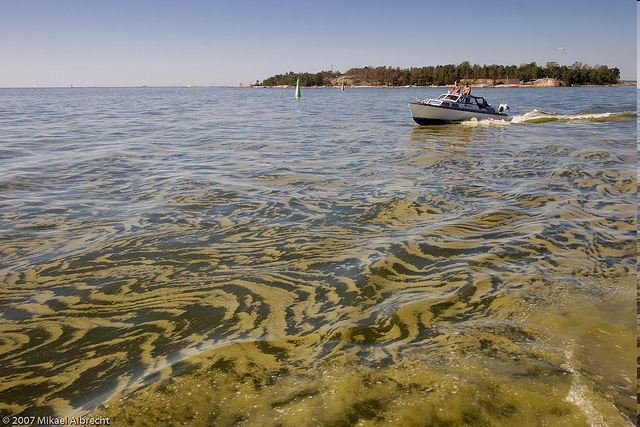 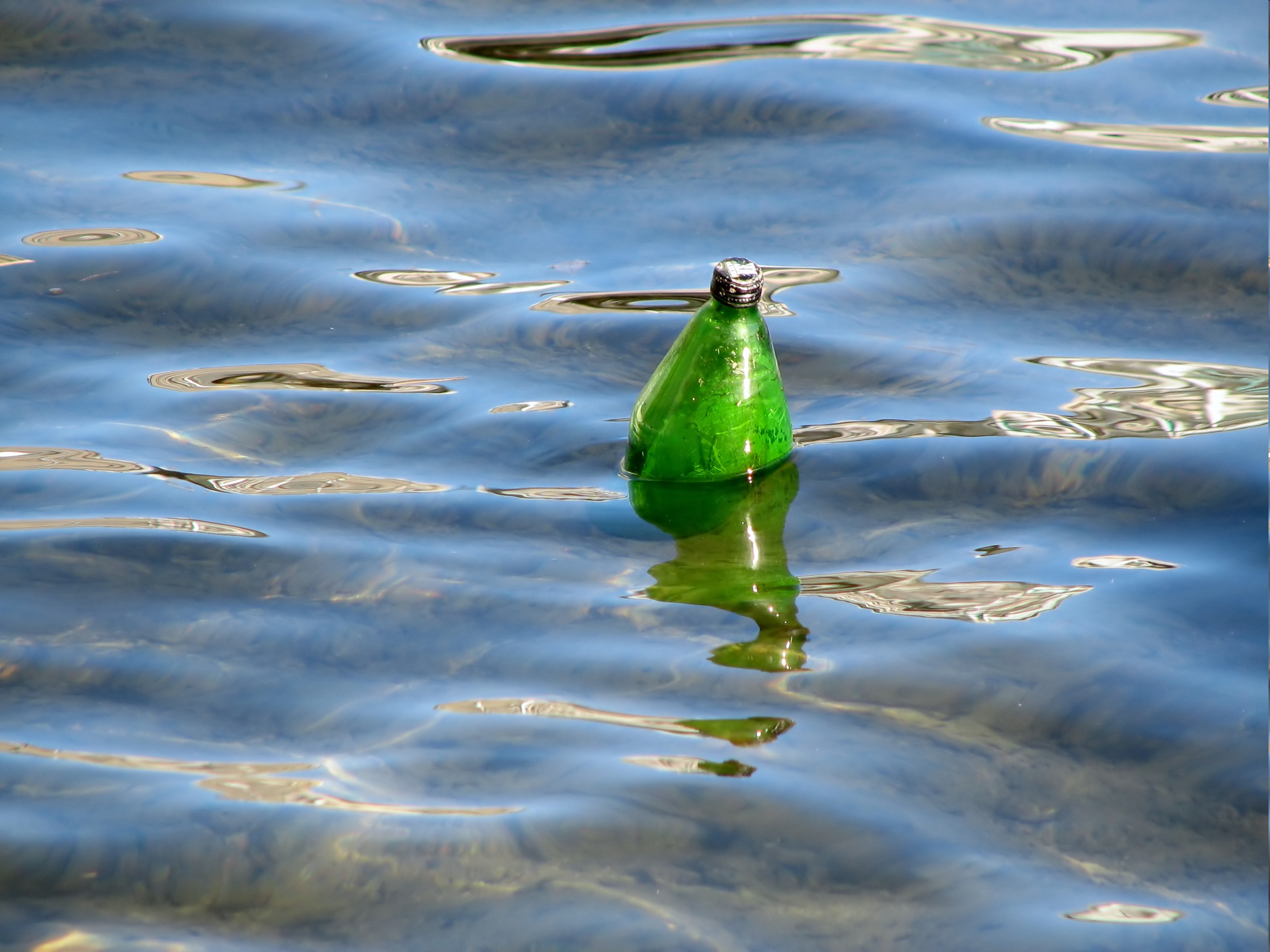 Svetovna morja manj onesnažena kot priobalna morja
Večkrat za to krivimo tudi turizem
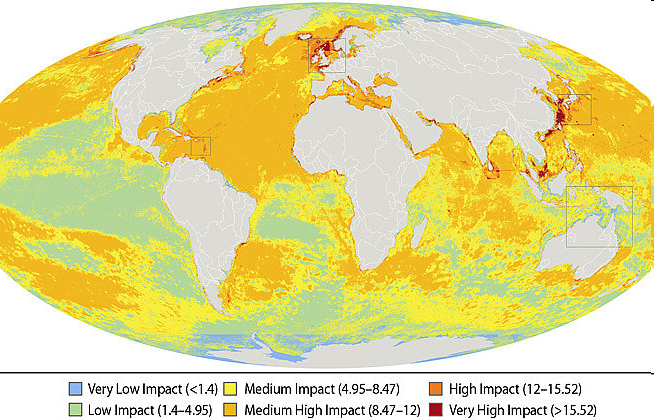 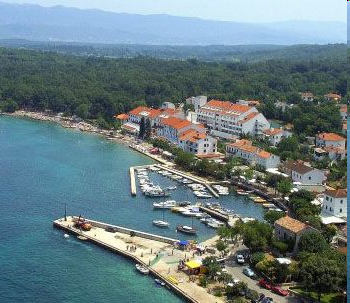 ČISTA MORJA
Nekje na svetu še najdemo lepa morja
Prevečkrat so lepa morja izkoriščena za turizem in začnejo se graditi hoteli in apartmaji
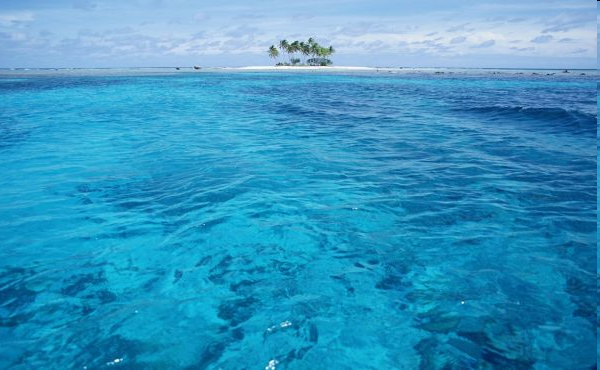 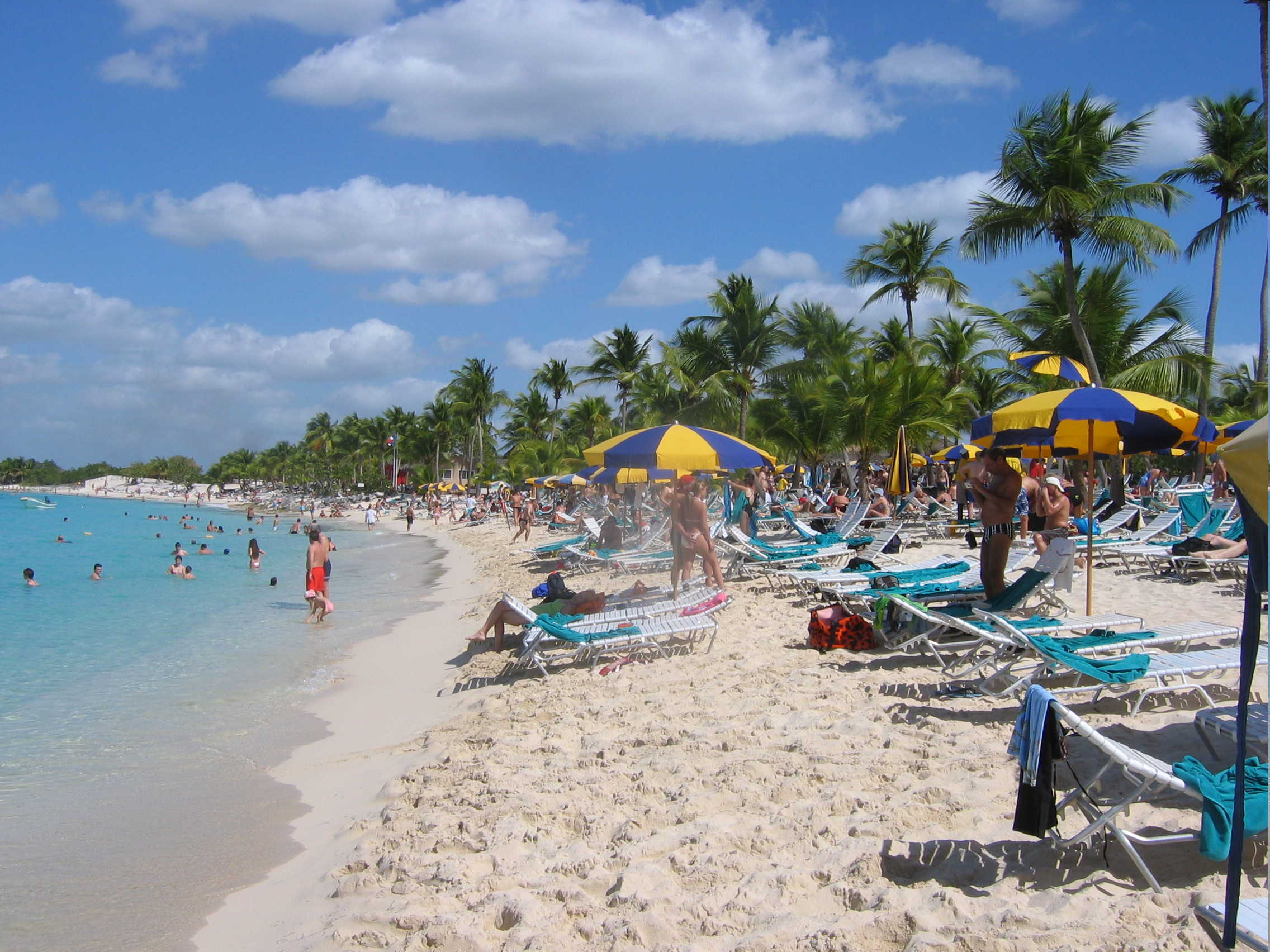 VIRI:
Učbenik za geografijo (Občna geografija, 1. letnik)

http://www.mmarin.net/ekologija/onesnazevanje-morja-in-oceanov/ (članek)

- http://slovensko-morje.net/sm_staro/ekologija/5.htm